Using PICS for Monitoring Stability of Landsat 7 ETM+ and Landsat 8 OLI
19 July 2016


Nischal Mishra, Esad Micijevic, Md. Obaidul Haque
Stinger Ghaffarian Technologies (SGT), Contractor to the USGS EROS
esad.micijevic.ctr@usgs.gov, +1 (605) 594-2801
Background
Landsat instruments’ responses are trended regularly over multiple PICS in Sahara desert
Libya4, Libya1, Egypt1, Niger 1 & 2 and Sudan
Landsat 7 ETM+ temporal gains were updated in 2013 with 14 years of observations over PICS
Some anomalies were observed in relatively short trends in OLI data over several PICS, including the Libya 4 site
Analysis done to compare the trends observed in OLI data with ETM+ trends to find out how much PICS data are needed to make reliable estimates of drifts in sensor gains
Additional investigation using data from Landsat surface reflectance products
PICS Data Processing
The PICS data are processed using Landsat Image Assessment System (IAS) PICS database 
Image pixel values (DNs) from ROIs prescribed by CNES are converted to TOA reflectance 
Per-pixel solar zenith angles are used in the TOA reflectance calculations
Simple empirical BRDF model is used to account for the annual variations in the solar zenith angle
Linear regression is applied to the BRDF normalized TOA reflectance data to model the long term stability of the sensors
T-test is then used to determine the statistical significance of the estimated drift
L7 ETM+ Trends
Estimate of L7 ETM+ Gain Changes
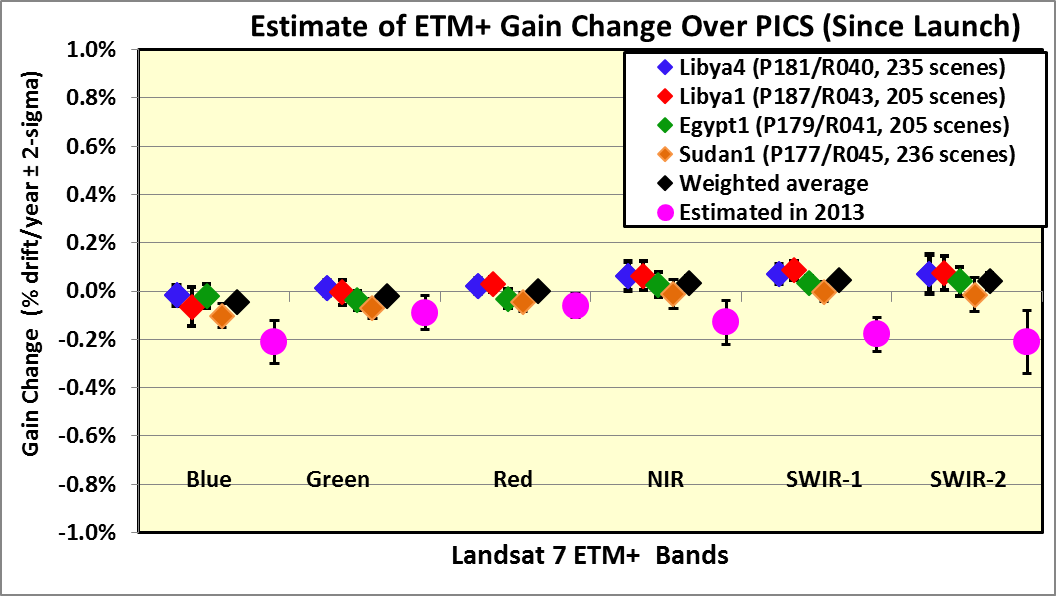 Across different Sahara PICS, the observed drifts are well within 0.1% per year
The weighted average drift shows that the gain change is less than 0.05% per year!
[Speaker Notes: updated]
Estimate of L8 OLI Gain Changes
PICS based estimates differ from on-board calibrators by ~0.5%
Libya 4 appears to be the biggest outlier!!
PICS Trending: Libya 4
ETM+
OLI
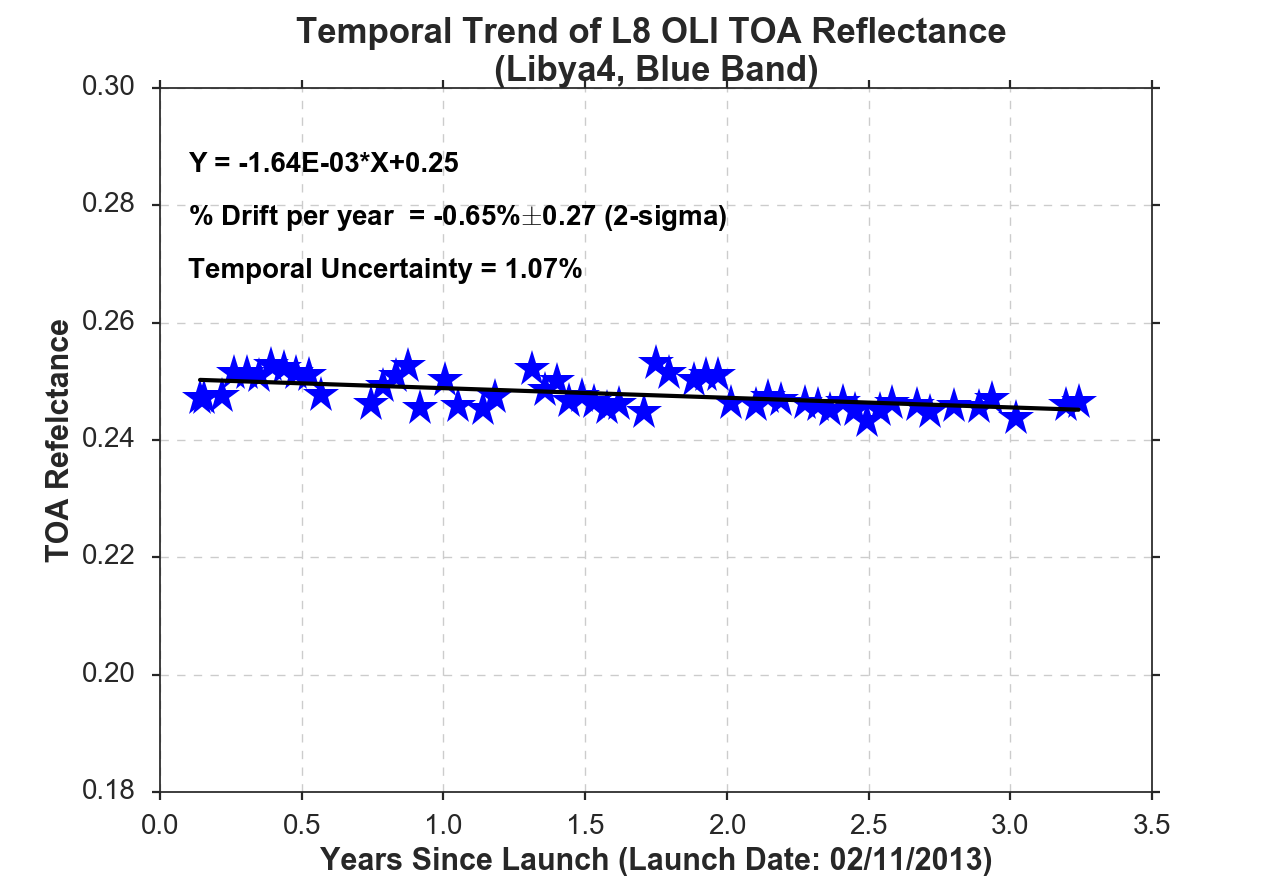 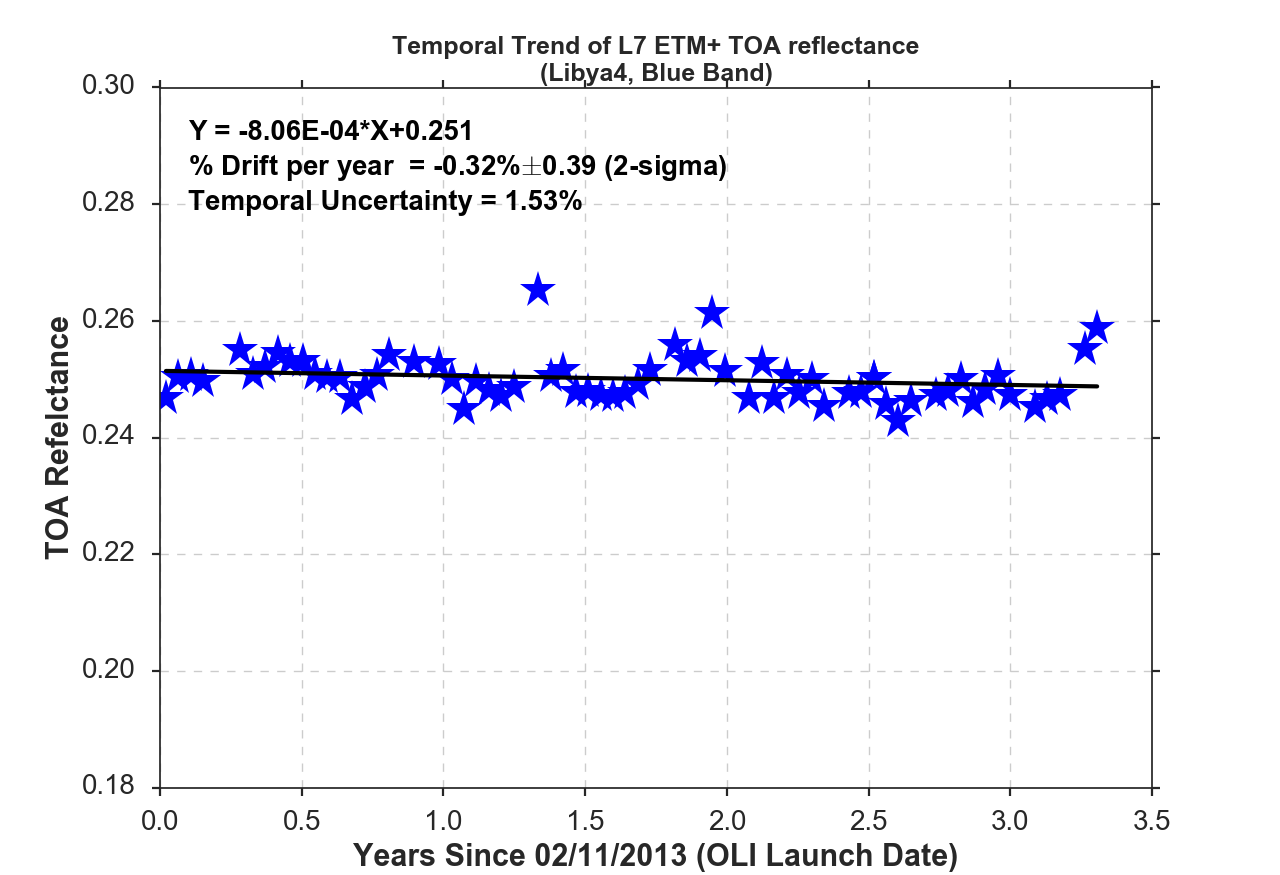 ETM+ and OLI exhibit similar trends since 2013 (OLI launch)
PICS Trending: Libya 4 (contd.)
ETM+
OLI
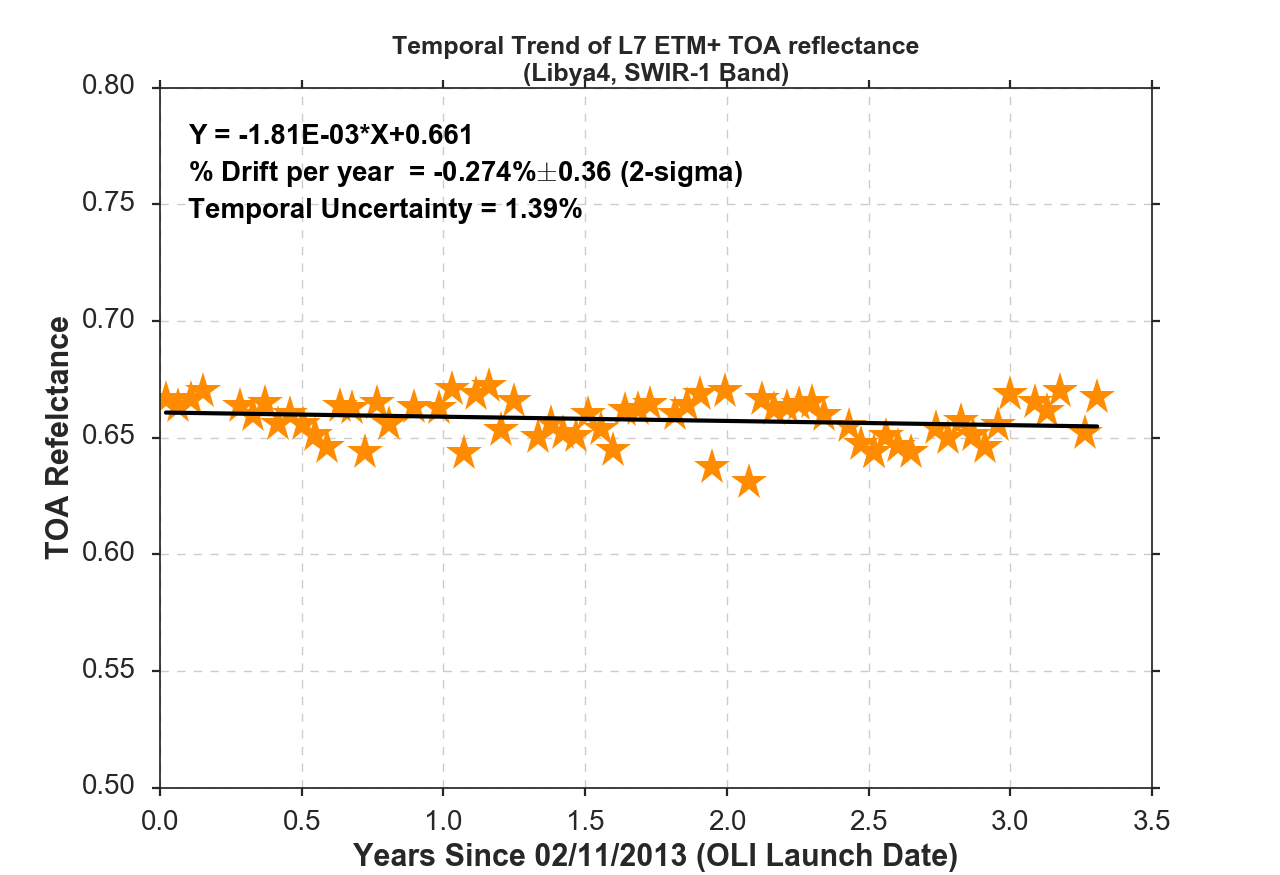 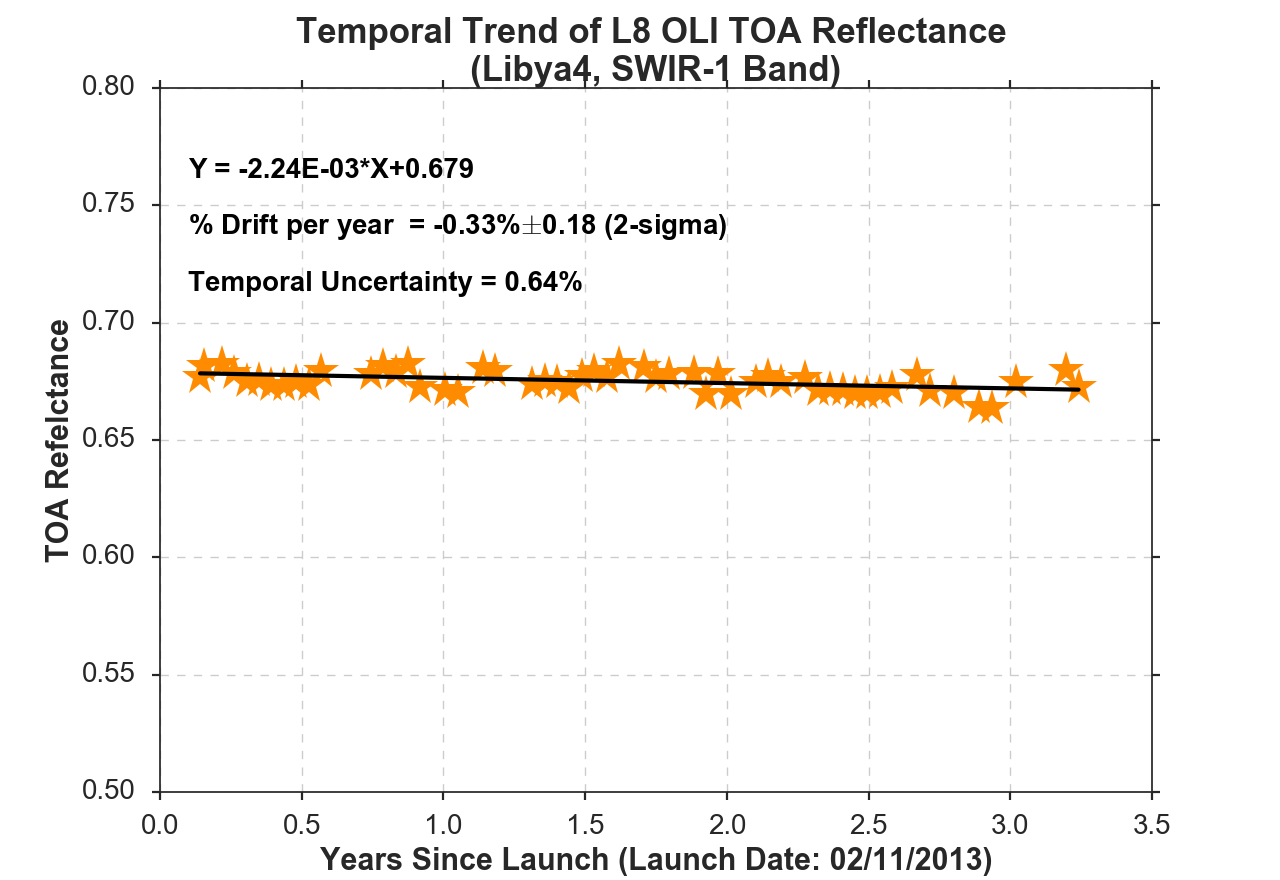 Clouds Over Libya 4
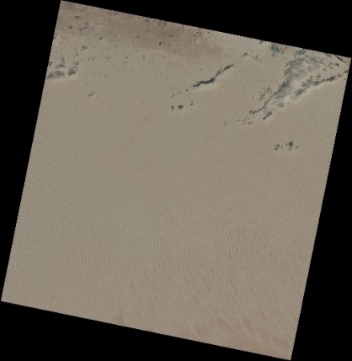 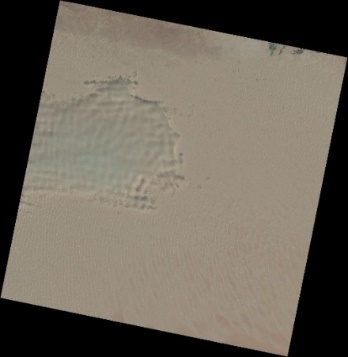 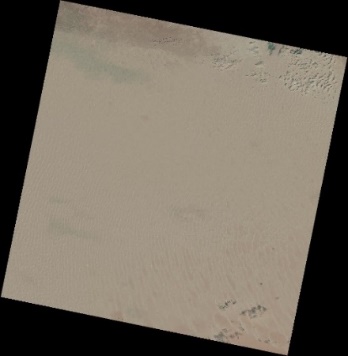 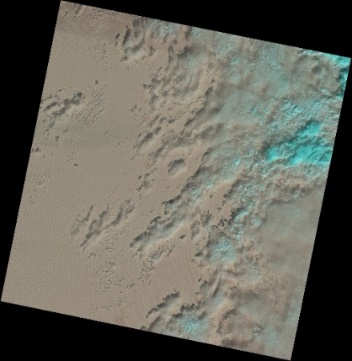 16 Nov
18 Dec
03 Jan
19 Jan
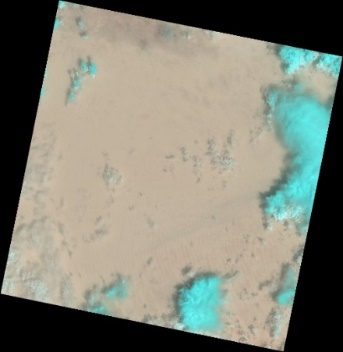 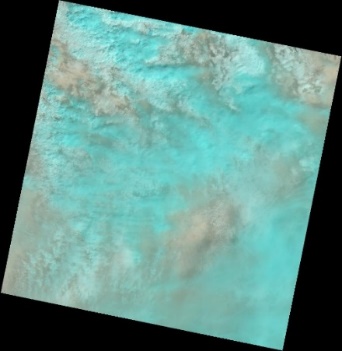 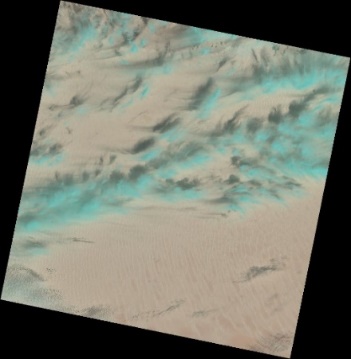 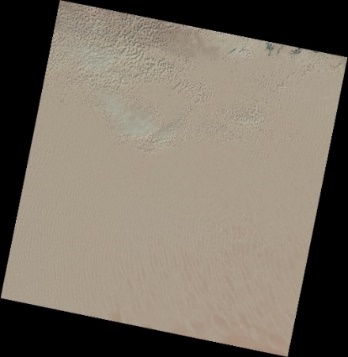 8 Apr
20 Feb
7 Mar
23 Mar
More than 60% images acquired by L8 OLI over Libya 4 site since Nov 2015 were cloudy and not used in the analysis
Mostly true for other PICS, too
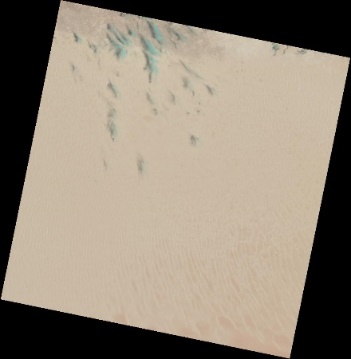 10 May
Oil Fire Images from Libya (Sentinel-2)
Jan 6, 2016
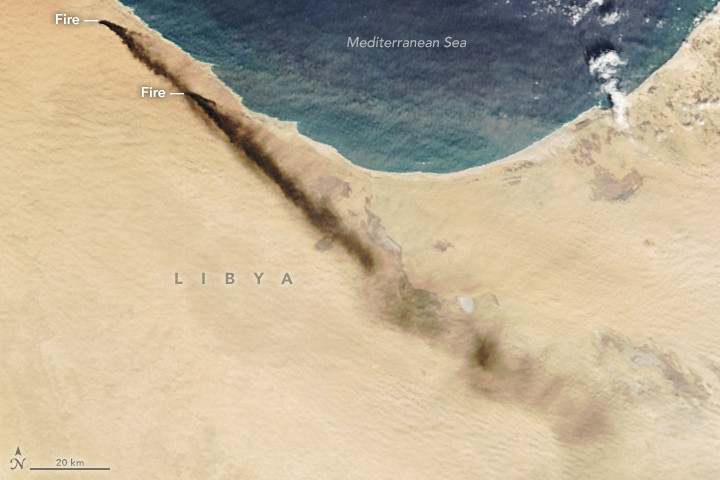 Jan 7, 2016
Aqua MODIS
Observations
In most cases, stability of on-board calibrators is not within the uncertainties of PICS based measurements 
Offset between on-board calibrators and lunar calibration estimates vs. top PICS, such as Libya 4 and Sudan, is significant (~0.5% per year, over about 3.5 years!)
The temporal uncertainties are still lowest in Libya 4 site, which may allude towards some systematic decrease in the responsivity of the site rather than the performance of the sensor
Can L8 Surface Reflectance Products Answer Some of the Discrepancies?
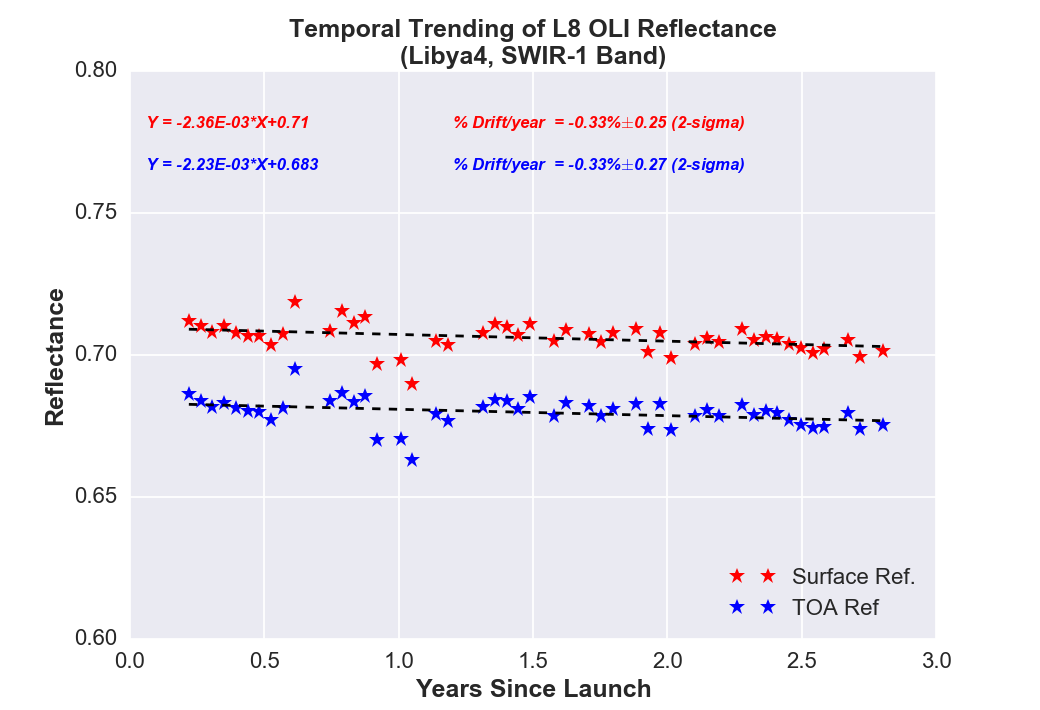 Data products acquired from http://espa.cr.usgs.gov/ 
Stability estimates compared against standard Level1 products
L8 OLI Surface Reflectance Trending
Observations

The stability estimates using surface reflectance products are very comparable to estimates from the standard Level1 products, for different test sites considered 
However, these estimates are consistently ~0.5% off from the on-board calibrator measurements
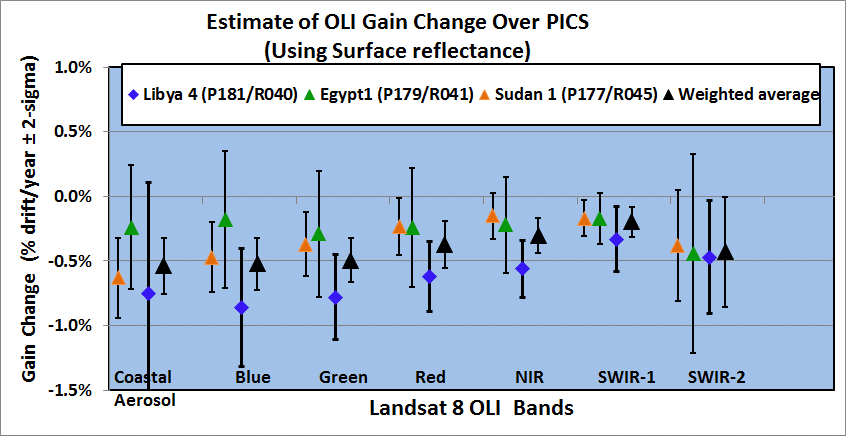 Stability of ETM+ After 2013
Since OLI launch, ETM+ shows similar behavior
However, ETM+ is very stable, based on the lifetime statistics
So, the gain changes observed in Libya 4 PICS are possibly due to the change in site characteristics rather than the sensor
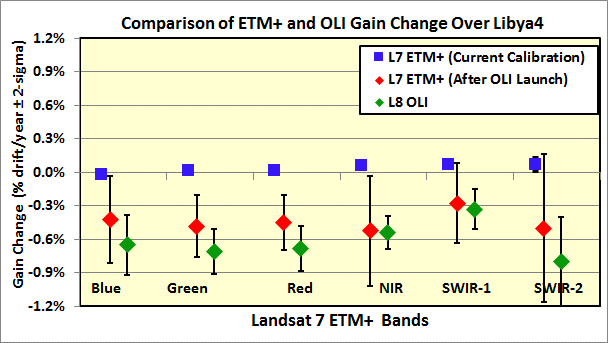 Stability estimates of ETM+ over various 3-years time periods vary compared to lifetime stability
This would mean that time periods up to 3 years may not be adequate to average out all the noise sources over PICS including the site variability
So, how much data do we need?
Analysis indicated that 3 years of data over PICS may not be enough to provide the reliable estimate of sensor stability 
Under the assumption that site is very stable 
Also, the level of change that we are trying to detect is really small, about 0.2% per year!
To answer the question, look at the data from ETM+ before any gain corrections were applied in 2013
ETM+ gain change was calculated for every incremental 2 years since launch over Libya 4 and Sudan sites (i.e.  2 years, 4 years, 6 years and so on)
ETM+ Drift Estimate for Different Time Periods
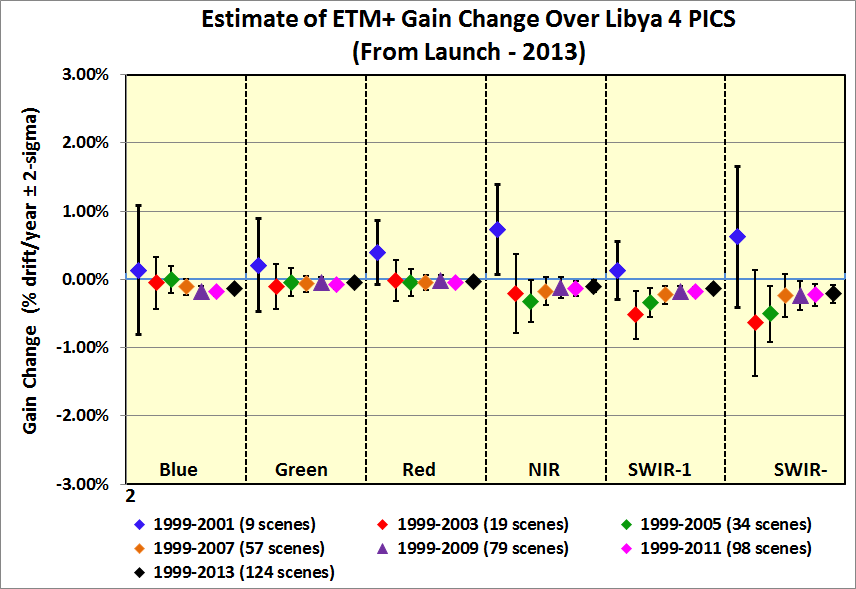 The trend indicates that the gain estimate started converging after 6-8 years for most bands
ETM+ Gain Change Observed Over Sudan Site
Similar results with Sudan site 
Gain trends started to converge in 6-8 years after launch, for most bands.
Summary
PICS based stability estimates for OLI do not agree well with the on-board calibrators and the moon
Differences of ~0.5% per year were observed
Even larger differences were noticed with Libya 4 site
ETM+ showed similar discrepancy since 2013 which may indicate that the site is getting darker
Analysis with ETM+ data indicated that about 6-8 years of data over PICS were needed for gain estimates to start converging
Some PICS need to be monitored carefully to identify  possible long term and short term changes in the site characteristics